Osobitosti neživej prírody Slovenska
Tatry
Jadrové pohorie

V súčasnosti chýbajú ľadovce (v minulosti 36, ich pozostatkom je vyše 120 plies)
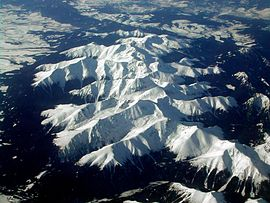 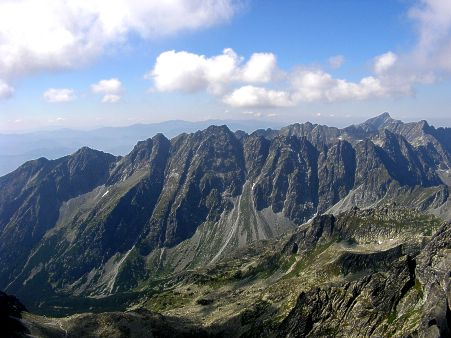 Mnoho organizmov sa zachovalo z minulých dôb:
Kamzík vrchovský, hraboš snežný, dryádka osemlupienková
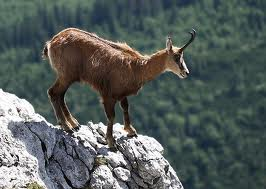 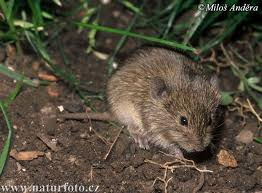 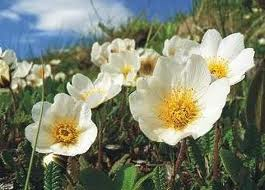 Niektoré rastliny rastú iba v Tatrách (endemity):
Stračia nôžka tatranská
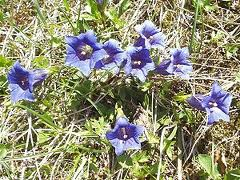 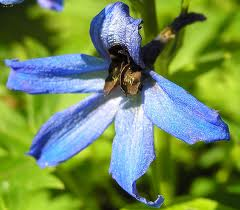 Západné Tatry
Tvoria ich najmä premenené horniny, nájdeme tam však aj vápence a dolomity
Najznámejšie sú Roháče s Roháčskymi plesami
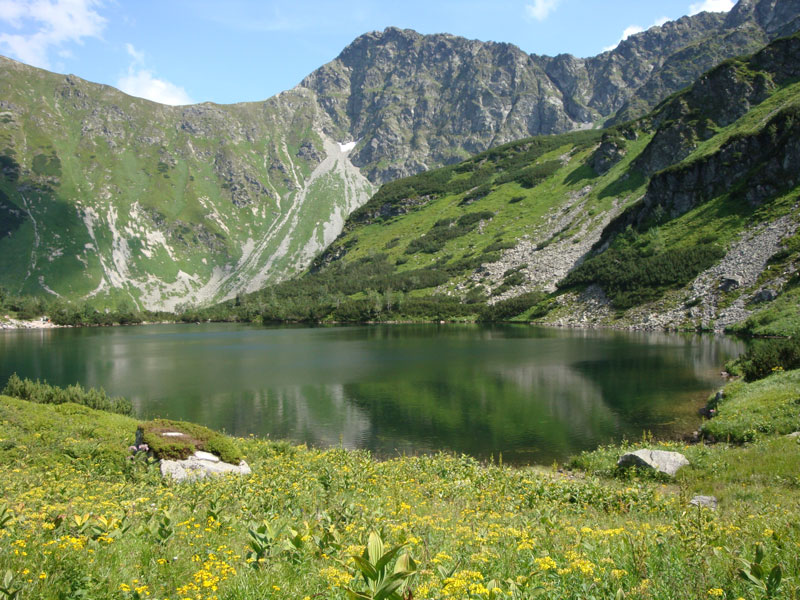 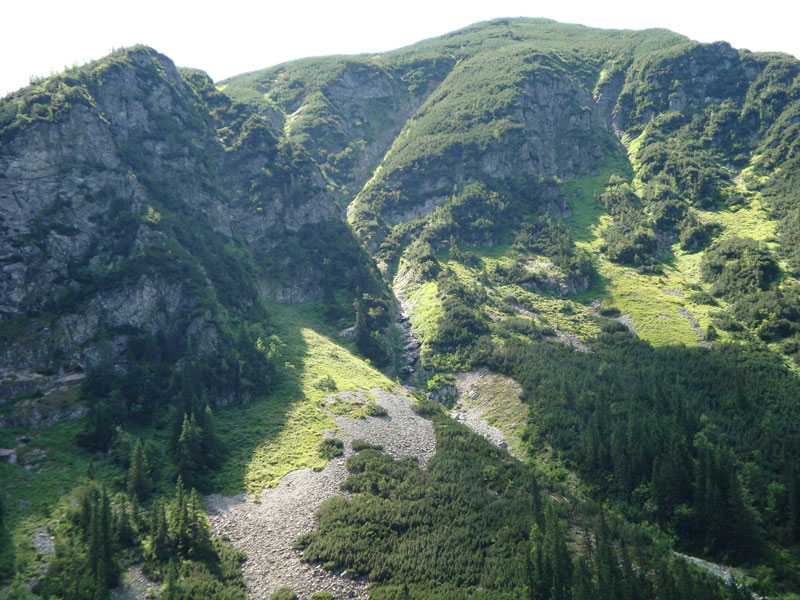 Vysoké Tatry
Tvorí ich žula, boli najviac zaľadnené (najväčší ľadovec bol v Bielovodskej doline)
Potoky vytekajúce z plies tvoria vodopády (najväčší je Kmeťov vodopád)
Skalnaté pleso - Astronomické observatórium
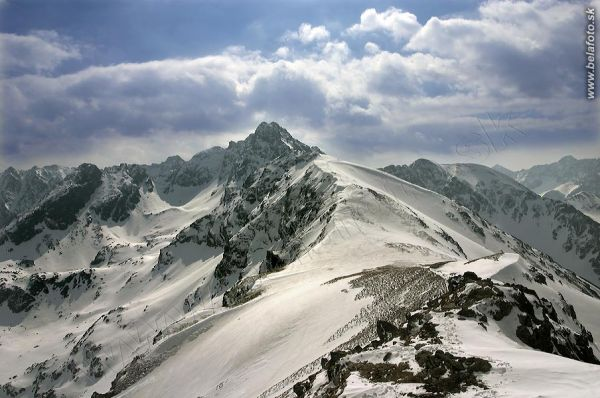 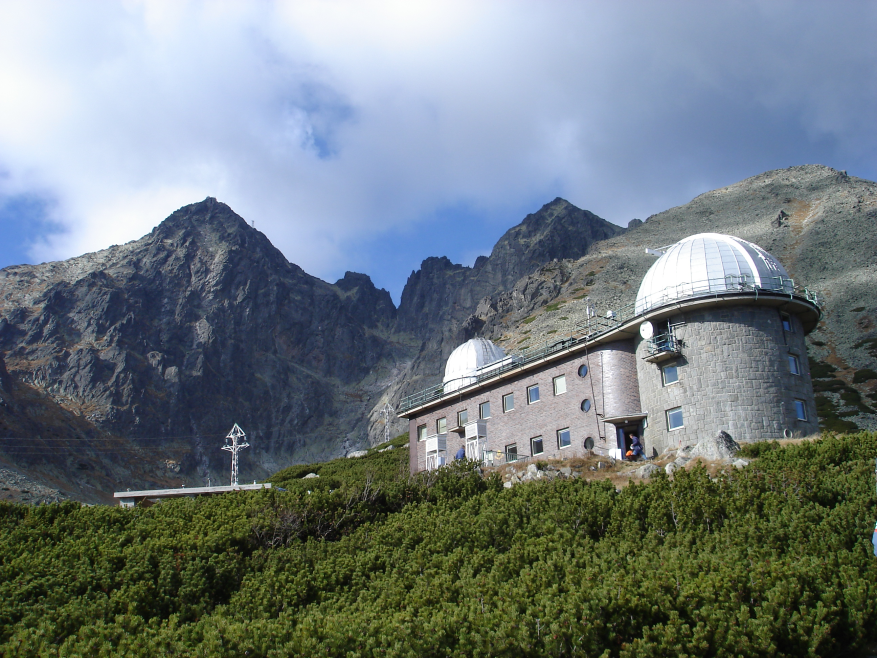 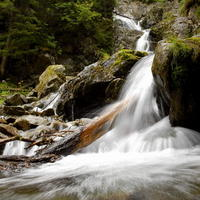 Kmeťov vodopád






                                             Bielovodská dolina
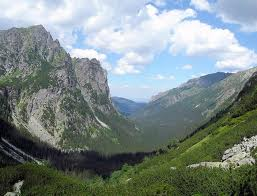 Tatranské štíty
Kriváň   



                
                         Gerlachovský štít



Lomnický štít
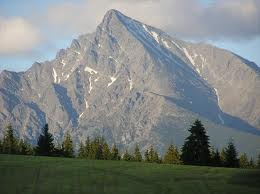 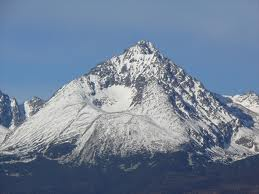 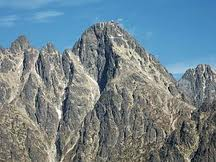 Belianske Tatry
Tvoria ich najmä vápence (vyskytujú sa krasové útvary)
Belianska jaskyňa
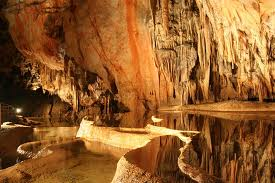 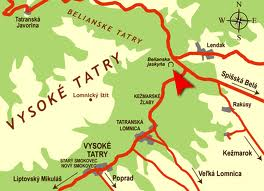 Jaskyne Slovenska
Viac ako 5700 jaskýň (turisticky sprístupnených je 16)
Najznámejšie:

Demänovská jaskyňa slobody - v Nízkych Tatrách, vyhĺbila ju rieka Demänovka, v jej blízkosti sa nachádza Demänovská ľadová jaskyňa
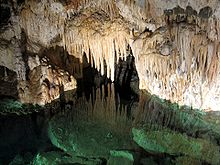 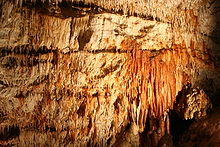 Ochtinská aragonitová jaskyňa- v Revúckej vrchovine, jej výzdobu tvorí aragonit, zapísaná v zozname Svetového prírodného dedičstva UNESCO
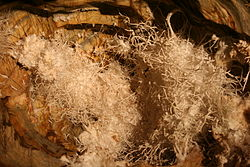 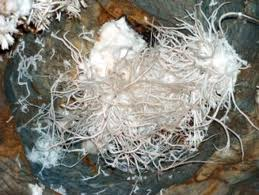 Dobšinská ľadová jaskyňa - v Slovenskom Raji, má ľadovú výzdobu (ľadové stalaktity, stalagmity či podlahový ľad)
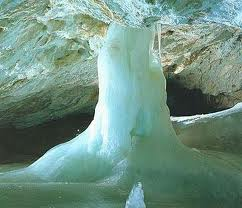 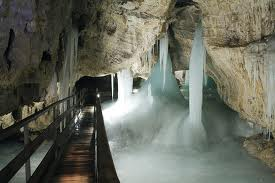 Zaujímavosť:

Na Slovensku máme unikát- najväčší stalagmit na svete. Nachádza sa v Krásnohorskej jaskyni a má výšku 32,7 m. Je zapísaný v Guinessovej knihe rekordov.
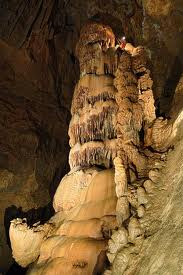